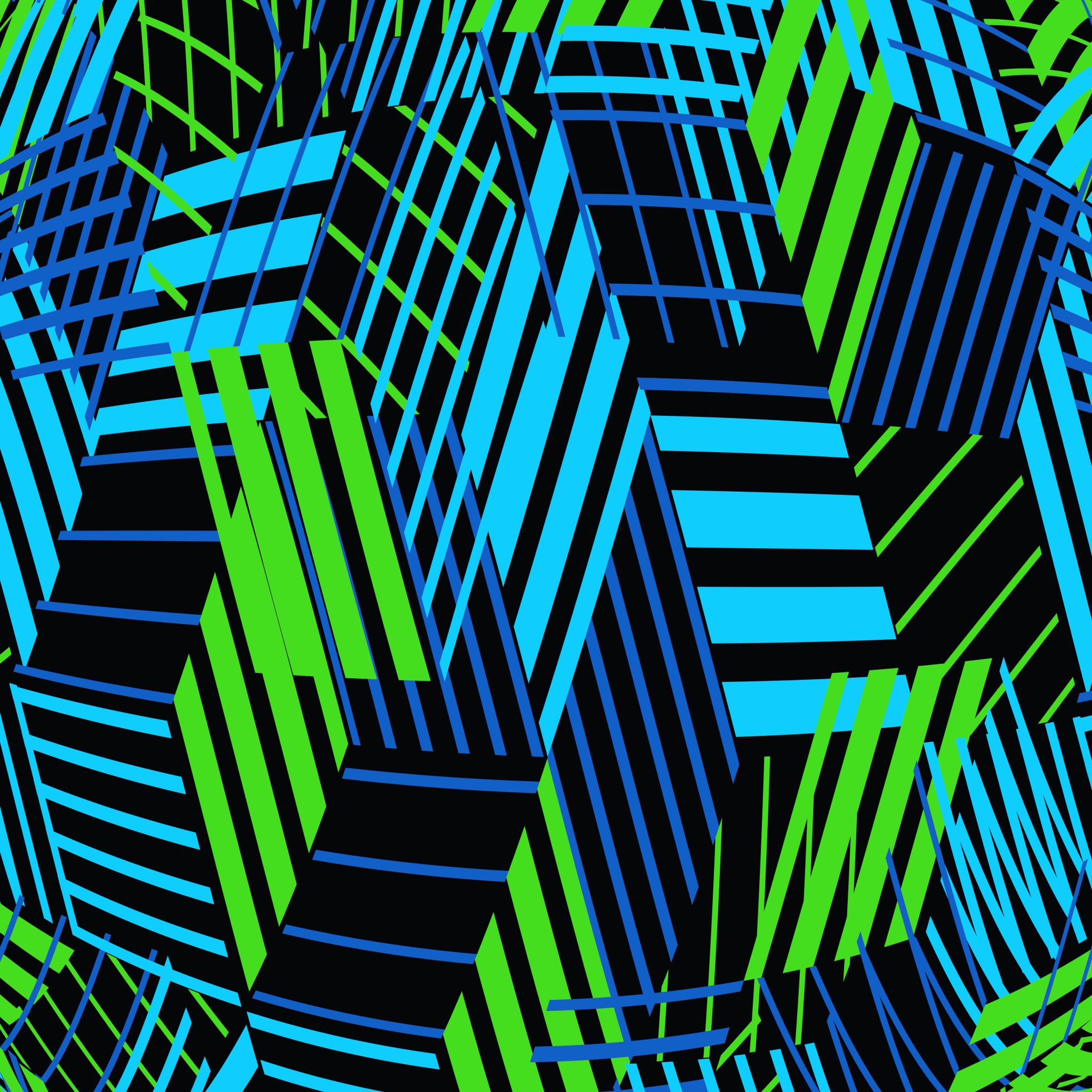 Sanctions and negotiation
IREn5012 International Sanctions
dr. Martin Chovančík
Contents
Sanctions as a push to negotiations
Negotiation as the key goal of sanctions
MHS, MEO, WO, and preparedness refresher
Coerce, constrain, signal
Leverage in negotiation and mediation
Setting boundaries with sanctions
Threat of sanctions
Departing debate
If you see this sign – it’s your time to take over the conversation 
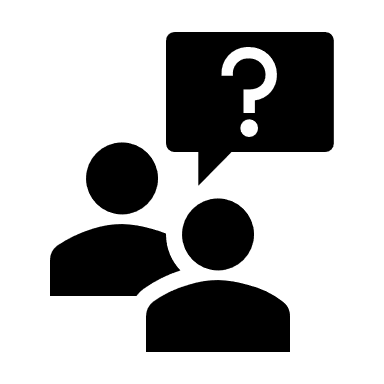 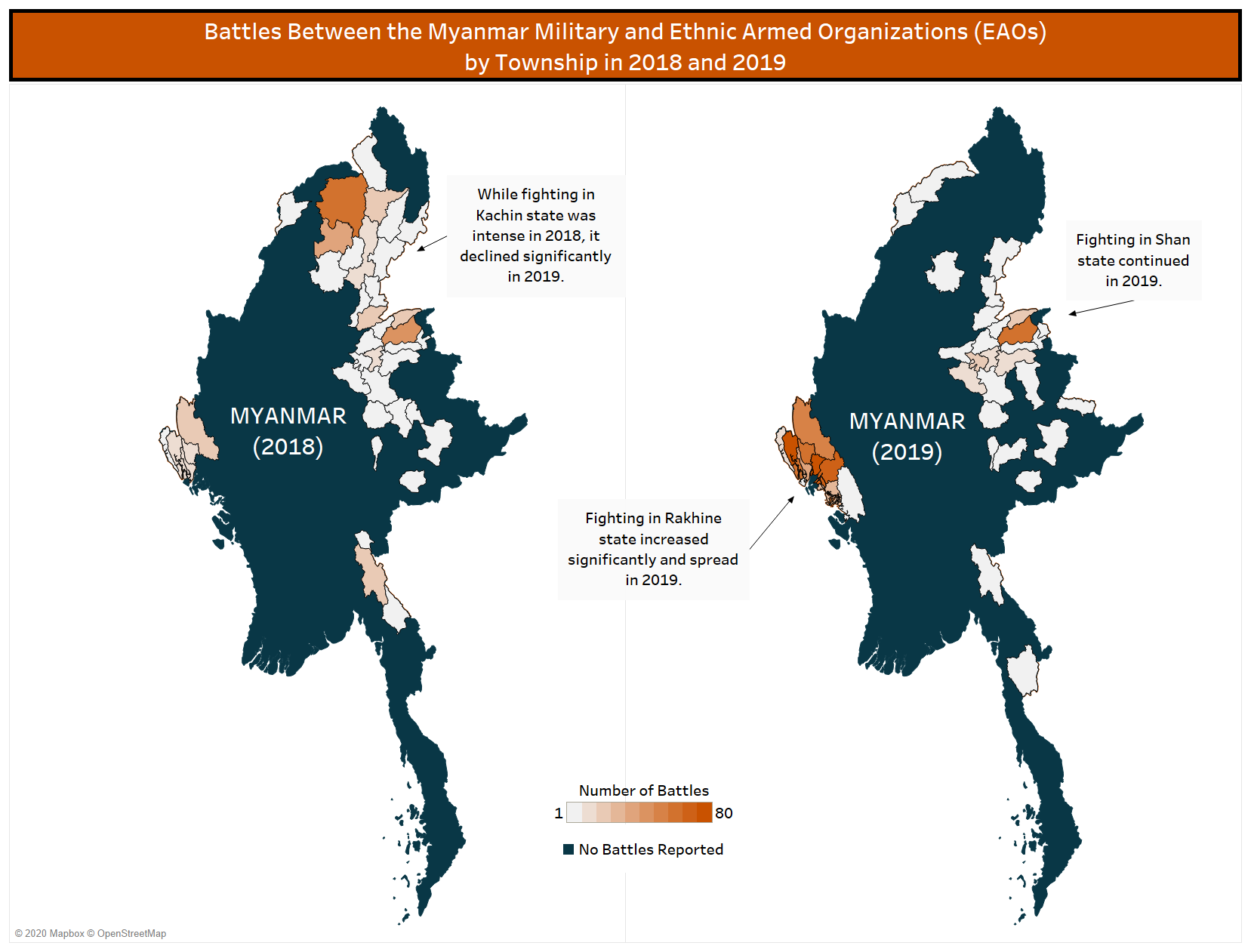 Let’s look at a case – Myanmar today
Should there be stricter sanctions on the Tatmadaw?
What type?
Who should be the sender and what should be the demand?
What would stricter sanctions on Tatmadaw lead to?
Internationally (think China)
Internally (think internal conflicts, HR)
https://youtu.be/p5DPpQjEAYE
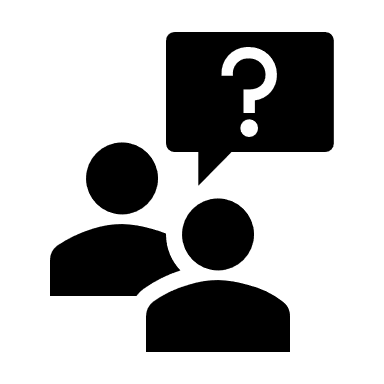 In 2019:
Total trade between the two partners equalled €3.4 billion.
The EU ranked as the third biggest trade partner of Myanmar (after China and Thailand), accounting for 11% of the country’s total trade. Myanmar is the EU’s 69th largest trading partner (accounting for 0.1% of the EU’s total trade).
The EU imported goods worth €2.8 billion from Myanmar. The key EU imports from Myanmar are dominated by textiles, footwear and agricultural products.
The EU exported goods worth almost €609 million to Myanmar. The key EU exports to Myanmar are dominated by machinery, transport equipment and chemicals.
Last week, the EU said it was suspending development funds to Myanmar, although it has so far declined to freeze trade preferences to one of Asia’s poorest countries for fear of hitting mainly female workers in the textile sector.
The EU’s expected new sanctions, which are under preparation this week, follow a U.S. decision last month to target the military and their business interests.
https://www.reuters.com/article/us-myanmar-politics-eu-idUSKBN2B01D1
Myanmar evolving regimeMyanmar is in GSP (Generalised Scheme of Preferences) under EBAEBA preferences can be removed if beneficiary countries fail to respect core human rights and labour rights.https://ec.europa.eu/trade
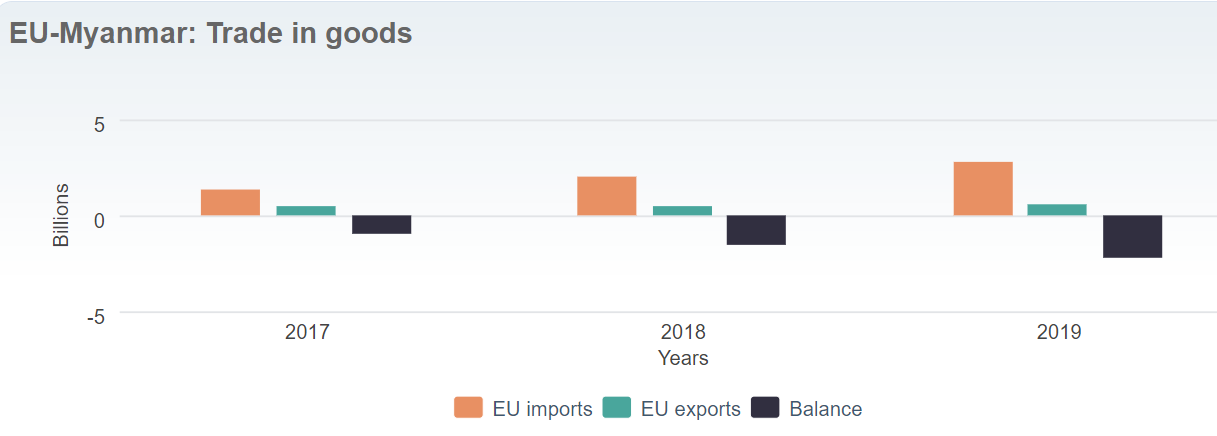 Can negotiation of the Tatmadaw and exile government be forced/encouraged by sanctions?
Sanctions and  getting to negotiation
Ripeness (Zartman) and Readiness theories (Pruitt, Olczak)
Sanctions and crises
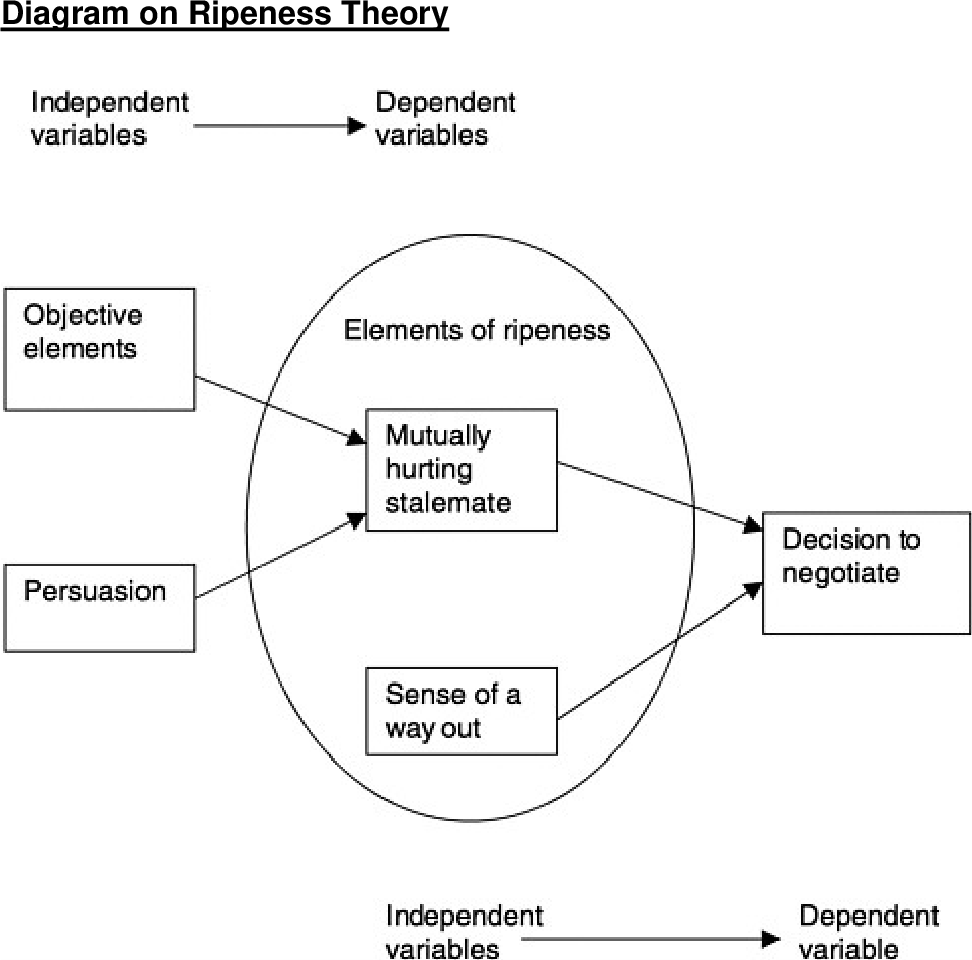 economic factors influence the incentive and payoff structure of parties and provide resources to finance armed conflict 
they contribute to the initiation, perpetuation or termination of negotiations

amid negotiations/mediations economic instruments can serve to entice, constrain, or coerce actors
the capability of influence stems from third-party leverage in negotiations
7
Sanctions and negotiation
In negotiations sanctions serve especially:
Threaten to punish non-cooperation
Prevent stalling the process
Prevent undermining talks
Lifting is an important instrument
Compliance checks and guarantees

Stated purpose?
“In view of the absence of progress towards democratization and of the violation of human rights in Myanmar/Burma” (EU Myanmar sanctions)
To entice the Taliban’s participation in talks, in June 2011 the Security Council split the 1267 sanctions regime, creating a new regime specifically for Afghanistan and transferring listed Taliban representatives into this new regime. At the same time, the Security Council, at the initiative of the US and with the support of all its permanent members, began de-listing certain Taliban representatives based on specific criteria, including participation in reconciliation talks. As a result, between 2010 and 2014, 36 de-listings were made. The de-listings gave momentum to the talks, although they could not prevent their eventual collapse in 2014.  (Biersteker et. Al 2019)
How far? Coerce, constrain, signal
Differing effects on negotiation



Based on the last lecture – sort the impact of each “level” on negotiations

Sanctions can move between the levels by virtue of enforcement and monitoring (not only design)
Example?
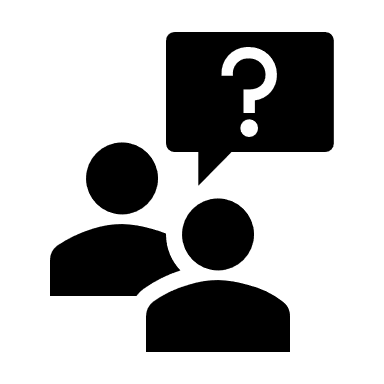 Giumelli 2013
Imposing sanctions and the process
Non-negotiation?
How do horizontal regimes (i.e. global regimes vs. terrorism support, HR violations, exploitation etc.) interact with negotiation?

What if lifting sanctions is a condition to initiate negotiations?
Such as Iran-USA?

What sort of sanction are the recent Chinese steps vs. Australia? How to discern a demand in retaliatory/punishing measures?
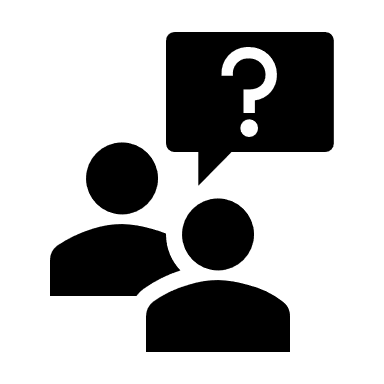